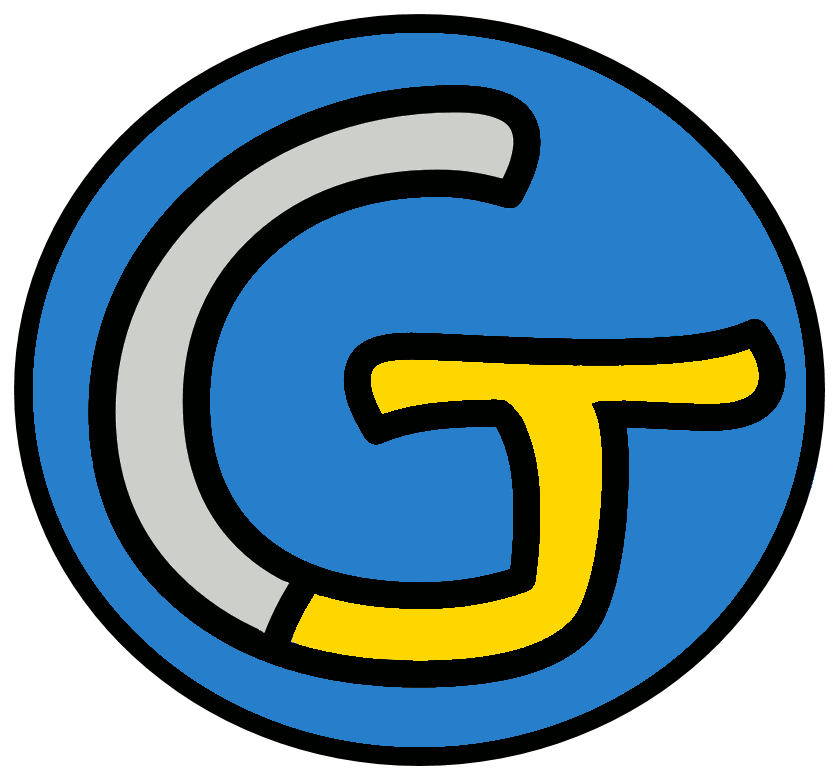 Mathématiques – Calcul mental CM1
Ajouter des décimaux inférieurs à 10
 Défi
Opération 1
4,8 + 0,2
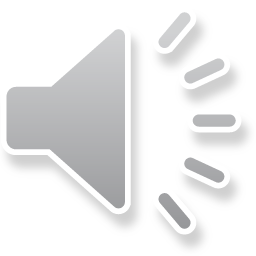 Opération 2
3,7 + 1,8
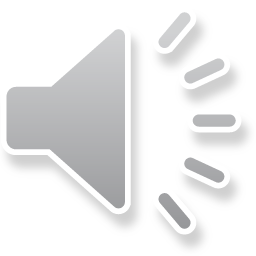 Opération 3
2,9 + 1,5
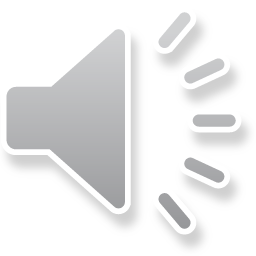 Opération 4
3,7 + 1,6
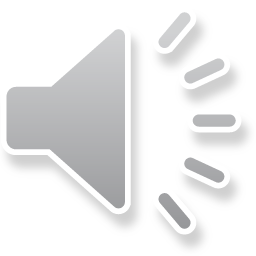 Opération 5
3,8 + 0,4
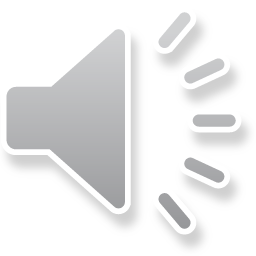 Opération 6
2,9 + 2,8
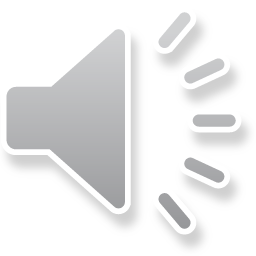 Opération 7
5,6 + 1,2
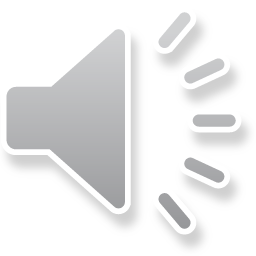 Opération 8
3,7 + 5,4
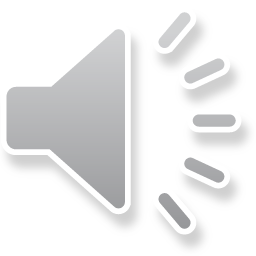 Opération 9
2,3 + 0,8
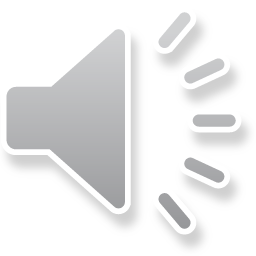 Opération 10
4,8 + 1,3
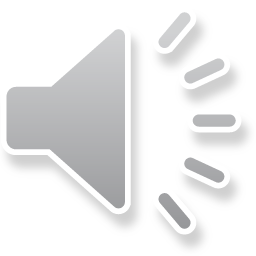 Opération 11
2,4 + 3,7
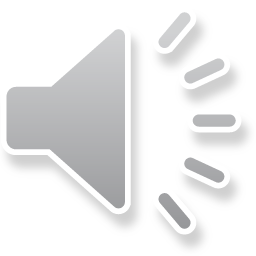 Opération 12
6,9 + 0,8
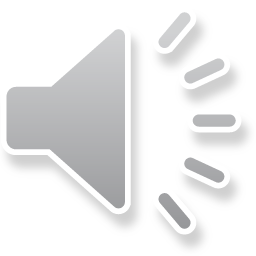 Opération 13
3,9 + 4,5
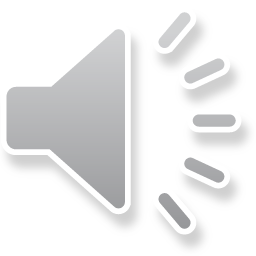 Opération 14
3,1 + 1,8
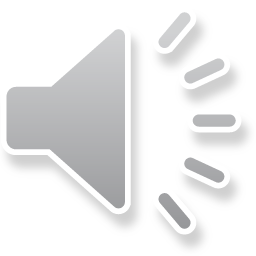 Opération 15
3,8 + 7,8
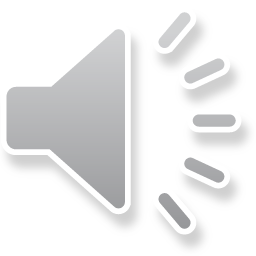 Opération 16
5,1 + 2,9
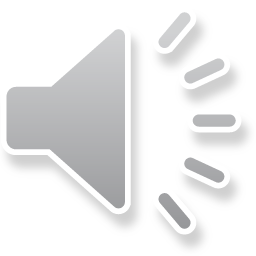 Opération 17
5,6 + 2,7
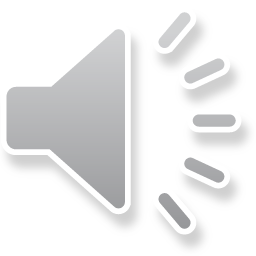 Opération 18
1,2 + 1,2
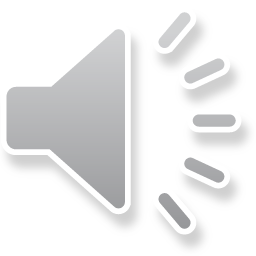 Problème
Hier, Aya a bu 0,5 l de soda et 0,7 l de jus d’orange.
Quel volume de boisson Aya a-t-elle bu hier ?
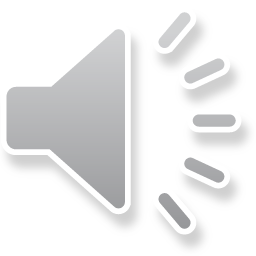 C’est fini !